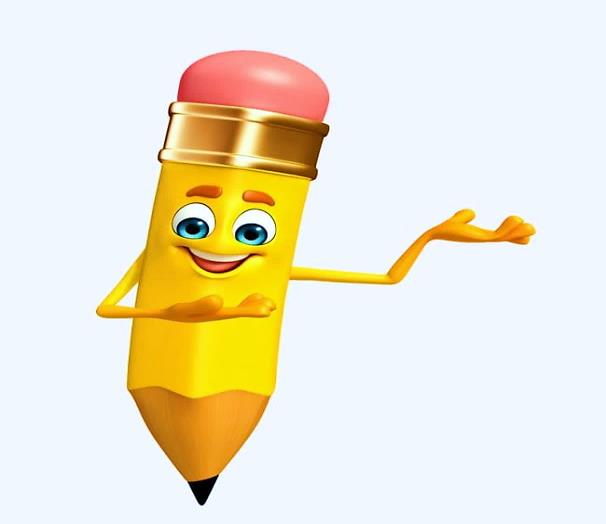 OPERATIONS  ON RATIONAL NUMBERS
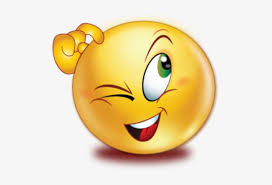 INTRODUCTION
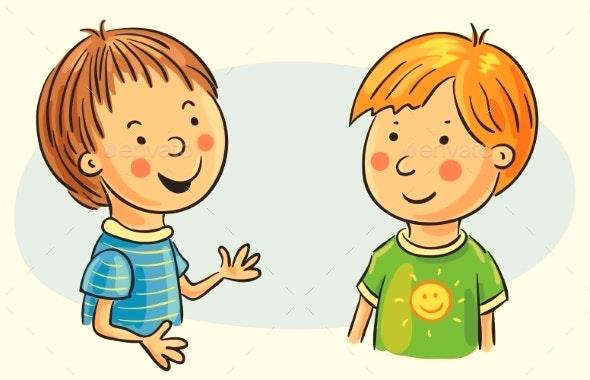 One day two children of Real number, Whole number and Rational number have a talk with each other;
Whole number: Do you know rational ,different operations like Addition,Subtraction ,MULTIPLICATION and DIVISION  can act on me and they also satisfies different properties.
Rational number: But brother I do not have any knowledge that how these operations  act on me. Let’s ask our teacher about this…

	             Teacher- I will definitely clear your doubts but before 	             	            that answer my questions…



What is the additive identity for whole numbers ?
Does whole number obeys commutative law under Subtraction ?
What is the multiplicative  inverse of 5 ?
Define distributive property of Multiplication over Addition ?
Say two whole numbers between 5 and 12 ?
Tell whether division obeys closure property or not ?
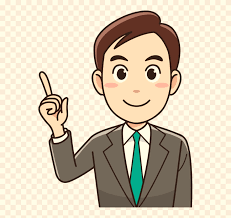 After getting correct answers teacher proceed further..
Rational Numbers
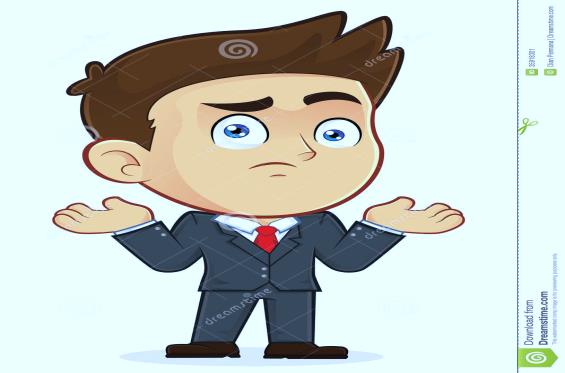 Can you say why ‘0’ is a Rational number ?
As that of Whole numbers for rational numbers,also there are four operations  they are as following. Let’s discuss one after another…
ADDITION

SUBTRACTION

MULTIPLICATION

DIVISION
Click here for DAV CAE Book..
PROPERTIES OF ADDITION OF RATIONAL NUMBERS
Hence Addition of rational number satisfy  Associative property.
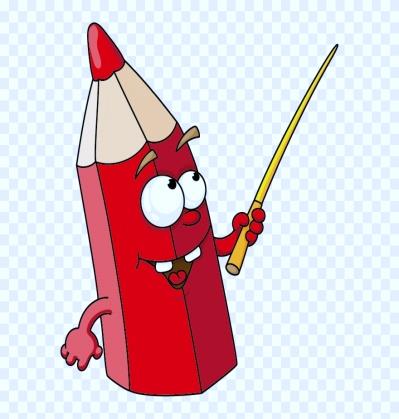 PROPERTIES OF SUBTRACTION OF RATIONAL NUMBERS
Hence Subtraction of rational number does not satisfy  Associative property.
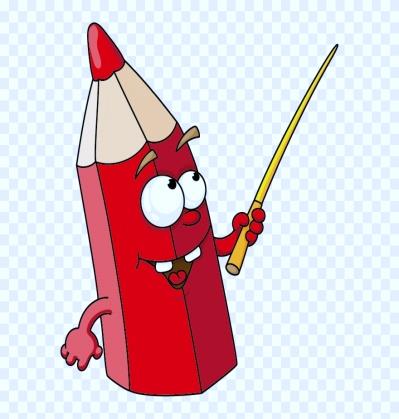 MULTIPLICATION  OF  RATIONAL NUMBERS
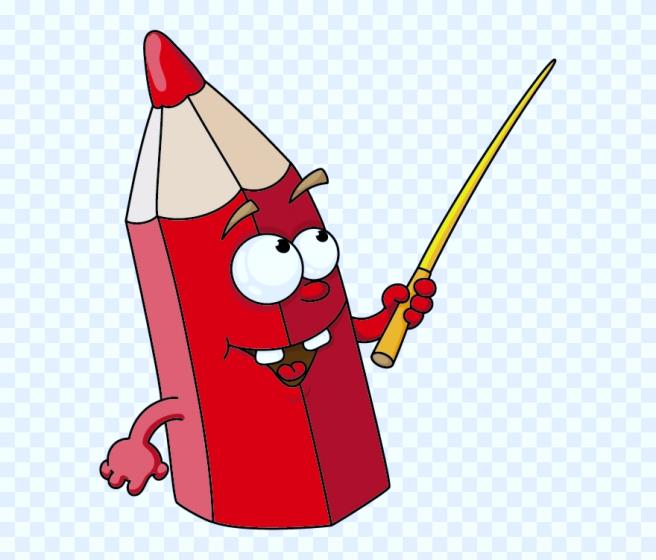 PROPERTIES OF MULTIPLICATION OF RATIONAL NUMBERS
Commutative property holds TRUE in multiplication of rational number.
Hence rational number obeys associative  under multiplication.
LHS=RHS
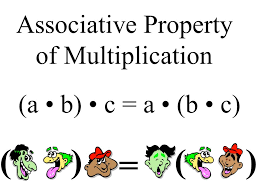 1  is the identity element under the multiplication
PRODUCT OF A RATIONAL NUMBER AND ZERO IS ALWAYS ZERO
Distributive property:
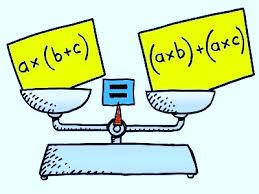 LHS=RHS Hence verified… 
So Rational numbers obeys Distributive property of multiplication over Addition and Subtraction.
Reciprocal of a rational number(Multiplicative Inverse)
DIVISION OF  RATIONAL  NUMBERS
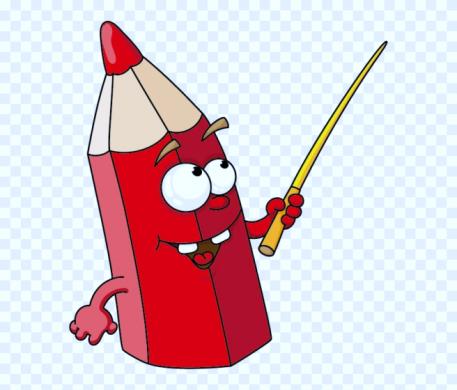 PROPORTIES OF DIVISION OF RATIONAL NUMBER
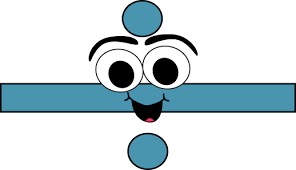 Associative property does not holds true  for division
LHS   =    RHS
Distributive property does not hold true for division
RATIONALS  BETWEEN  TWO  RATIONAL  NUMBERS
KEY POINTS
Introduction of Rational number
Operation of rational number
Properties of addition of rational number
Properties of subtraction of rational number
Properties of Multiplication of  rational  
    number
Properties of division of rational number
Insert rational numbers between two given rational number
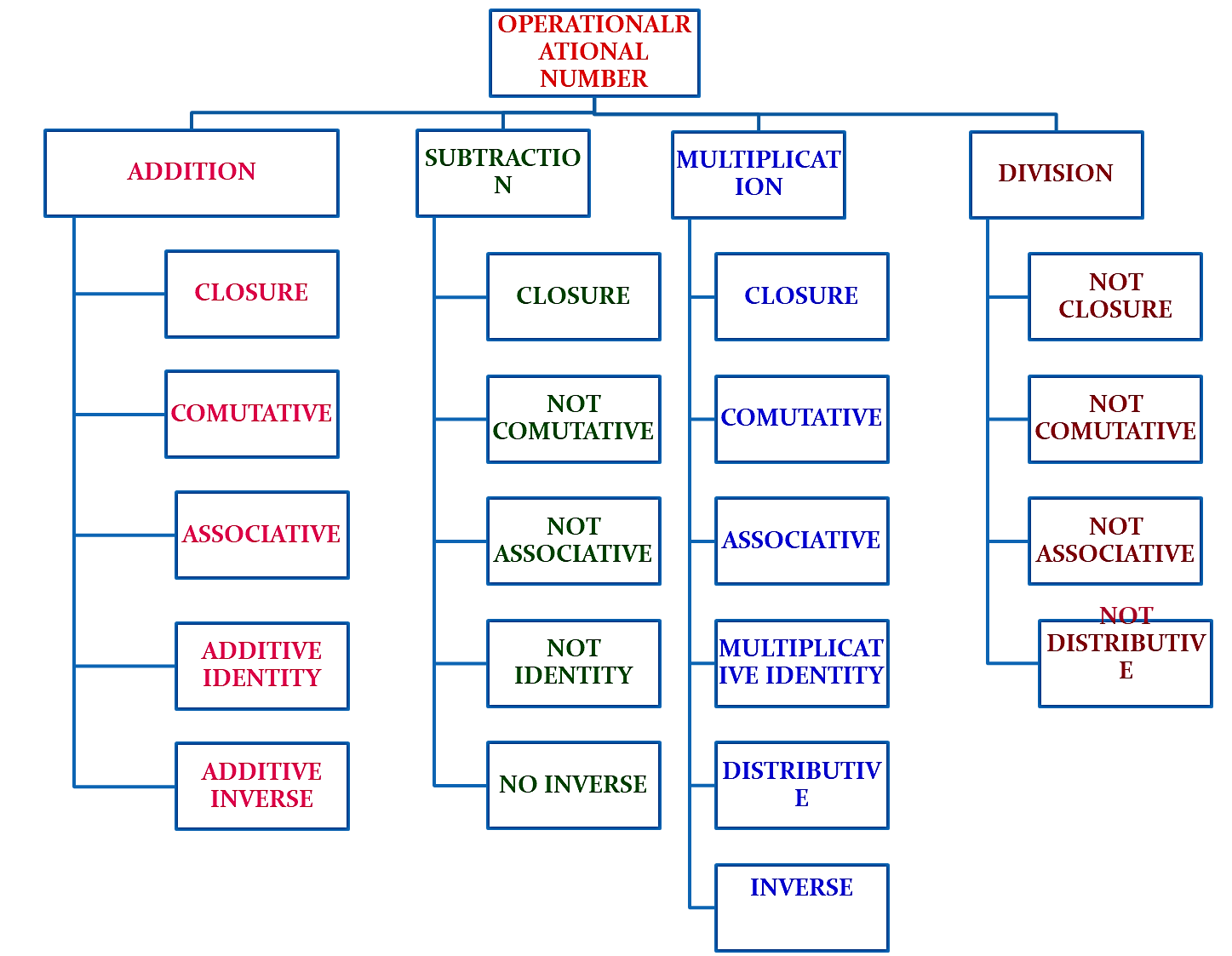 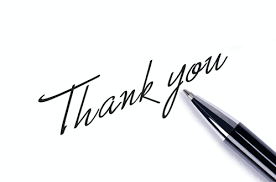 TATA DAV PUBLIC SCHOOL,JODA
KEONJHAR,ODISHA